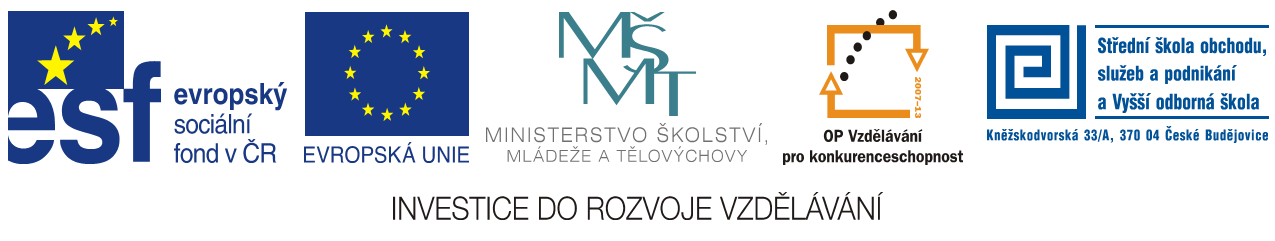 Jméno autora: Mgr. Vlasta Kollariková Datum vytvoření: 25.02. 2013Číslo DUMu: VY_32_INOVACE_08_OSVZ_ZSVa
Ročník: I.
Vzdělávací oblast: Společenskovědní vzdělávání
 Vzdělávací obor: Základy společenských věd
 Tematický okruh: Praktická filozofie a filozofická antropologie
Téma: Vývoj filozofického myšlení - Středověká filozofie, Patristika
Anotace:Seznámit žáky se středověkým filozofickým myšlením v Evropě
Metodický list:
Výklad spojený s diskuzí, prezentaci lze využít také k poznámkám do sešitů
přehled DUM na stránkách  Moodle 		www.ssvos.cz
Středověká filozofie
Periodizace, patristika
Periodizace středověké filozofie  1. – 15. století
2 období : 

PATRISTIKA  - učení „církevních otců“
   1. – 8. století, systém křesťanského učení

SCHOLASTIKA – filozofie v církevních školách
   9. – 15. století, vrchol 13. století, filozofie  řeší otázku vztahu mezi vírou a rozumem, hlavní představitel Tomáš Akvinský
Patristika
1. název, časové zařazení, hlavní cíl
2. apologetika, apologetové
3. vznik tzv. dogmat
4. církevní otcové – Ambrož, Jeroným, Augustin, Řehoř Veliký; svatá „čtyřka“
5. významný představitel – sv. Augustin
  „Věř, abys rozuměl.“
   Žil na přelomu 4. – 5.století.
   Absolutizoval Boha.
Augustinus Aureliussvatý Augustin
Alžír, v 18 letech nemanželské dítě, dětský hlas „Vezmi a čti,“ biskup      v severní Africe, díla Vyznání; O boží Trojici;  Boží obci, uznává pouze přítomný čas, který prožívá naše duše
1
Odkazy, literatura
MARTINI. Altarretabel von Cambridge, Detail: Heiliger Augustinus-Wikipedie.cz [online]. [cit. 30.4.2013]. Dostupný na WWW: http://cs.wikipedia.org/wiki/Soubor:Simone_ Martini_003.jpg 

ČADOVÁ a kol. Maturitní otázky. Praha:  Fragment, 2008, ISBN 978-80-253-0600-0. 
DVOŘÁK, Jan a kol. Odmaturuj ze společenských věd. Brno: Didaktis, 2008, ISBN 978-80-7358-122-0.